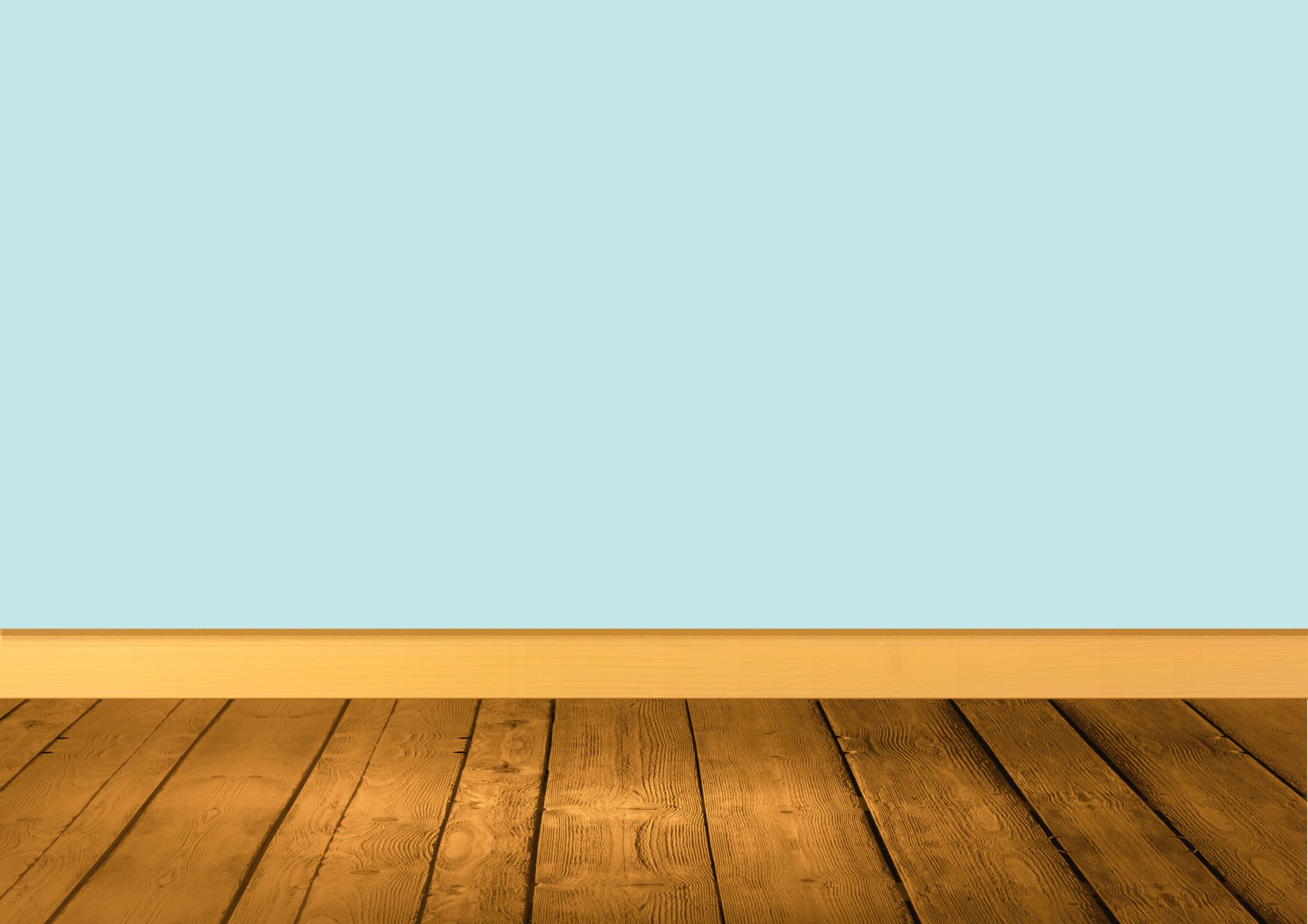 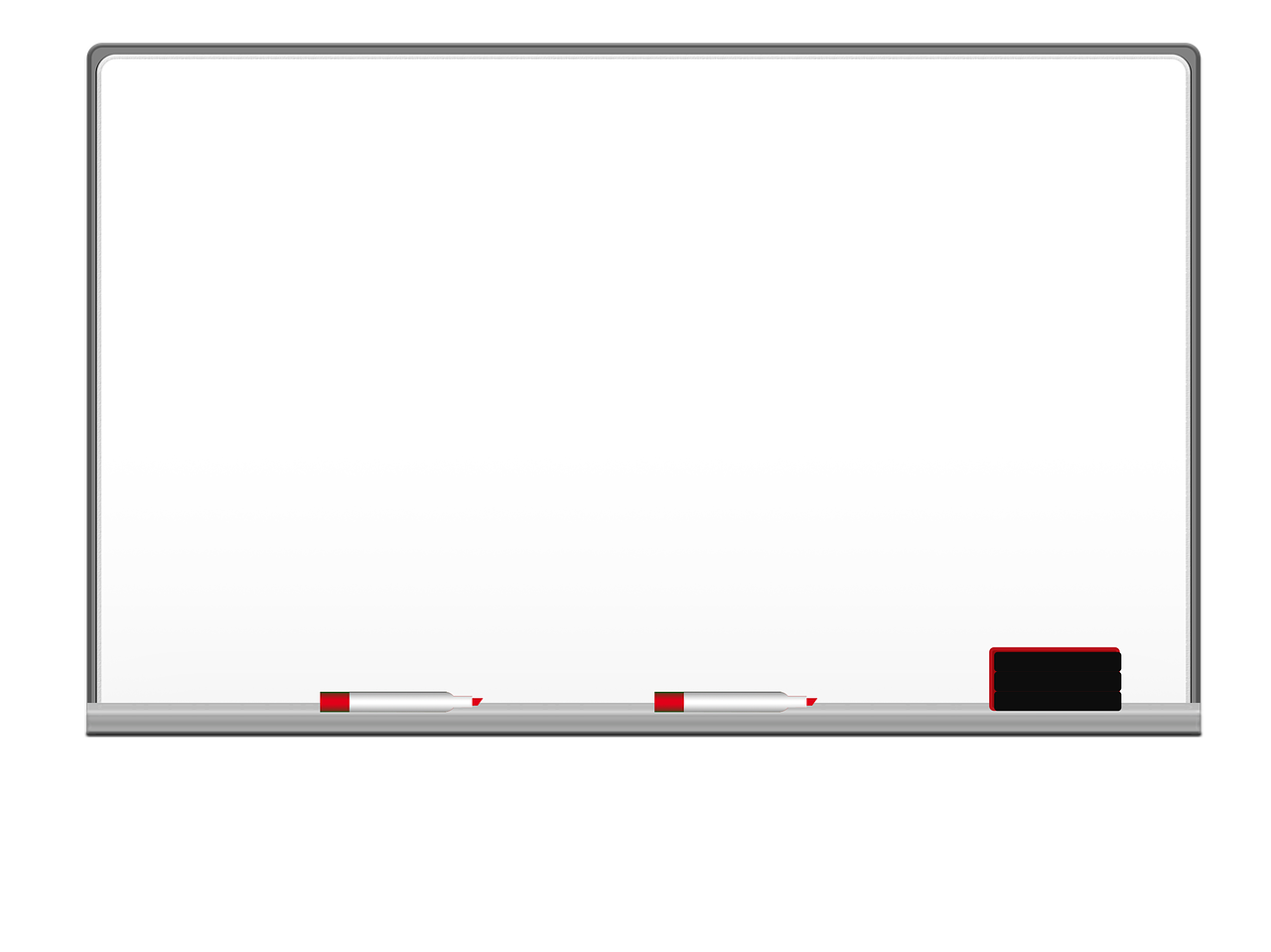 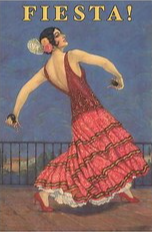 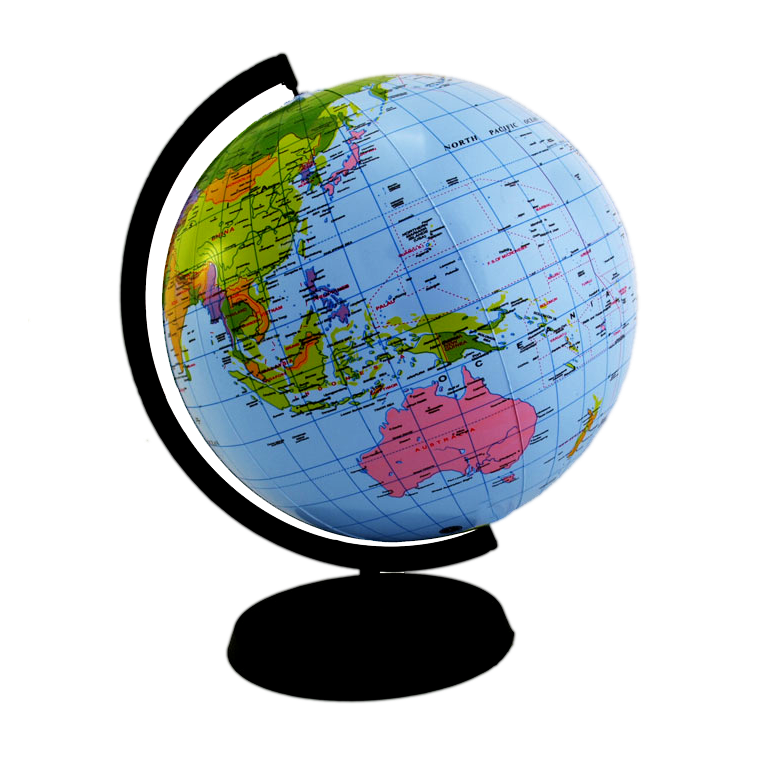 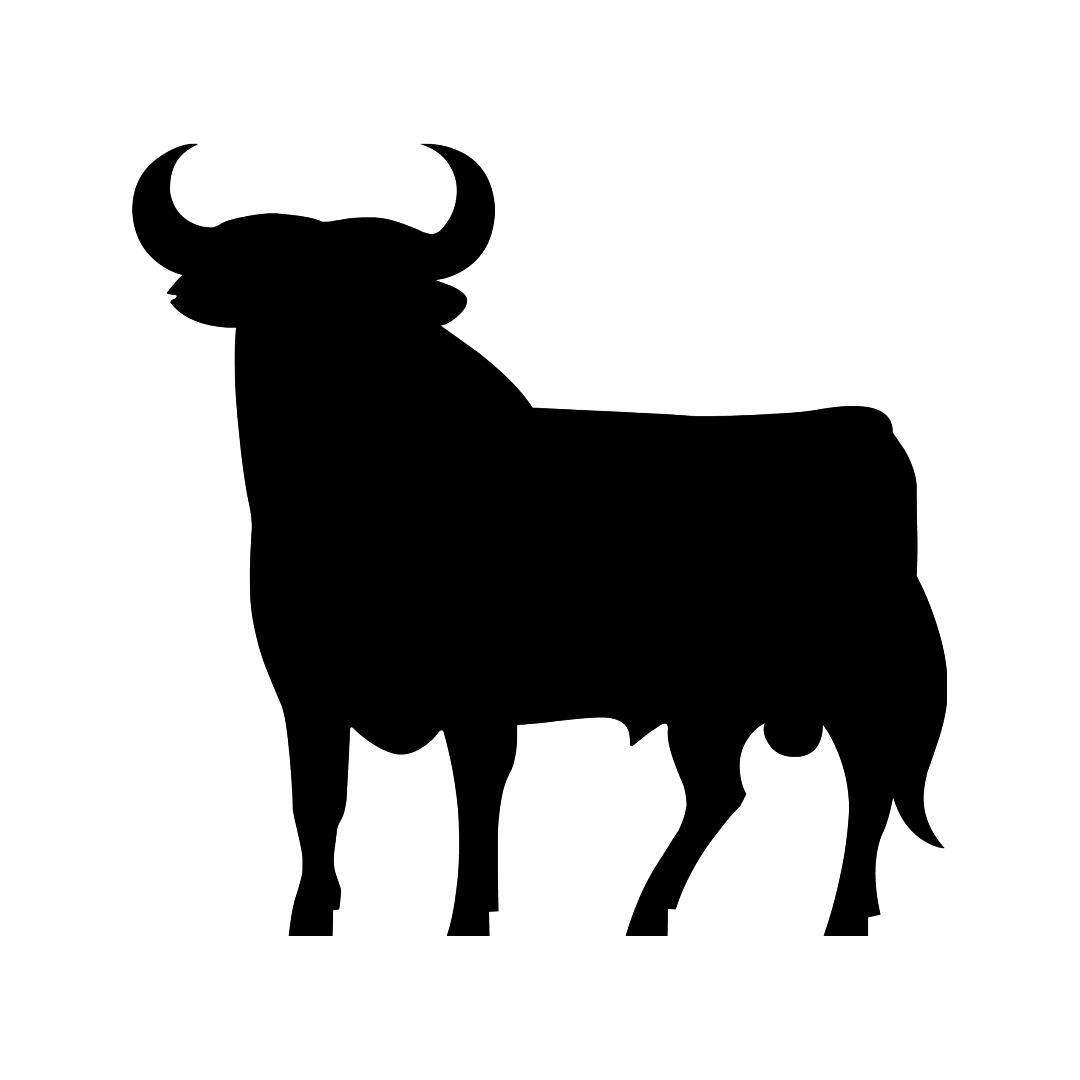 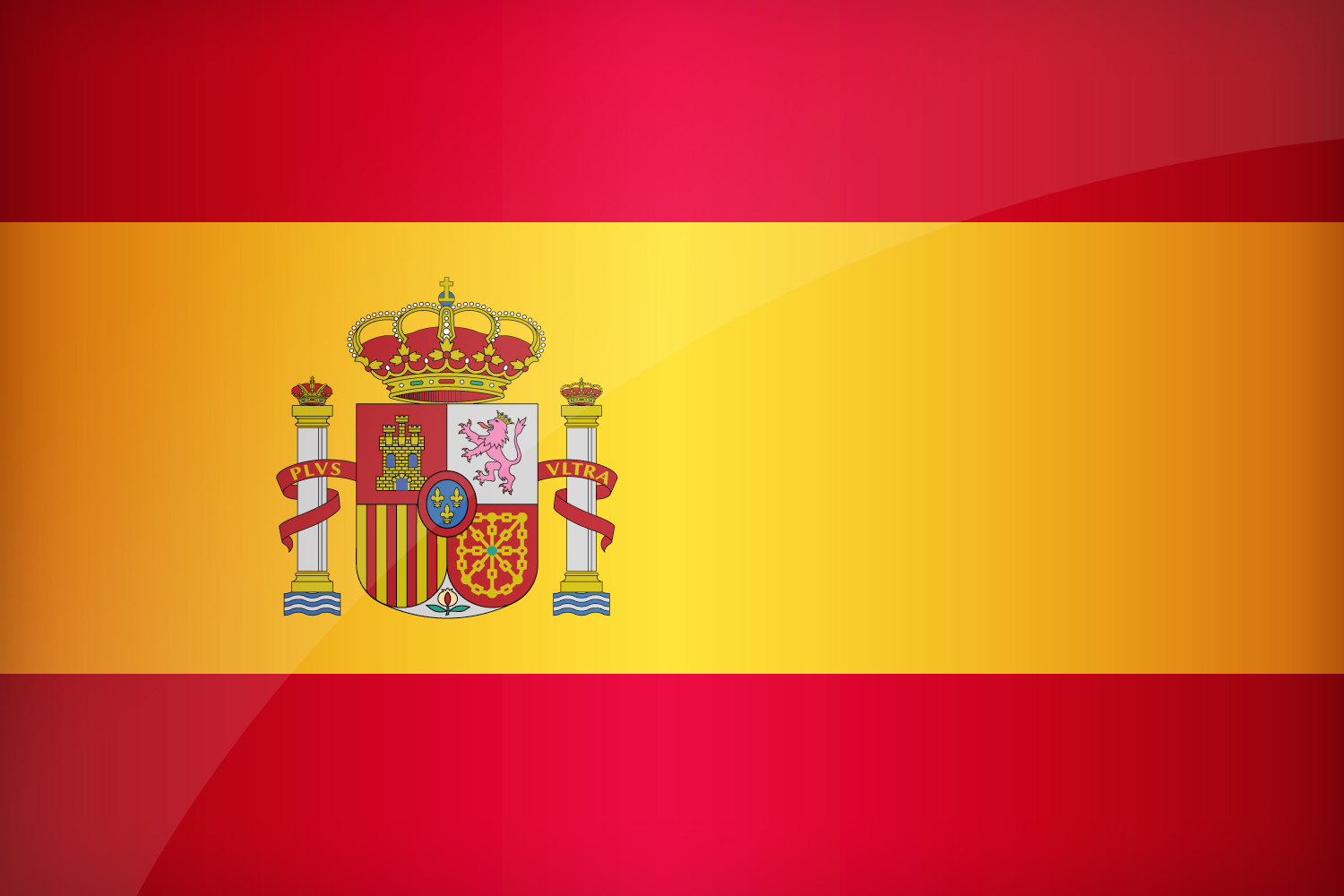 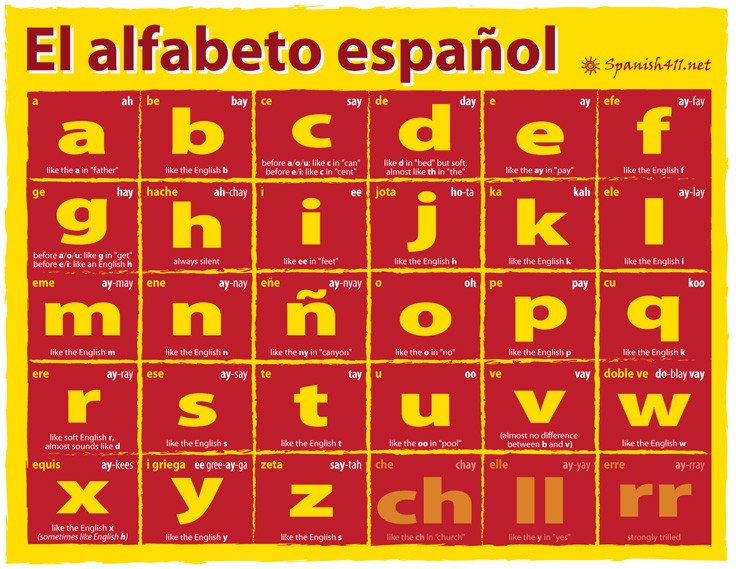 Welcome to our Virtual Spanish Classroom!
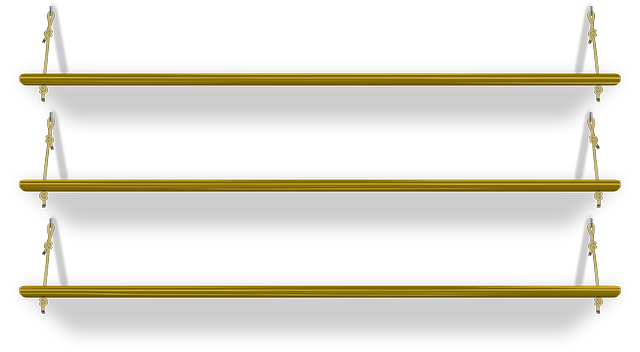 ¡Buenos días clase!

 Navigate your way around our virtual classroom. 

You will find links to Blooket, Quizlet, Linguascope and much more!

There are also some challenges and links to Spanish radio and YouTube, as well as a Flamenco lesson!

Enjoy!
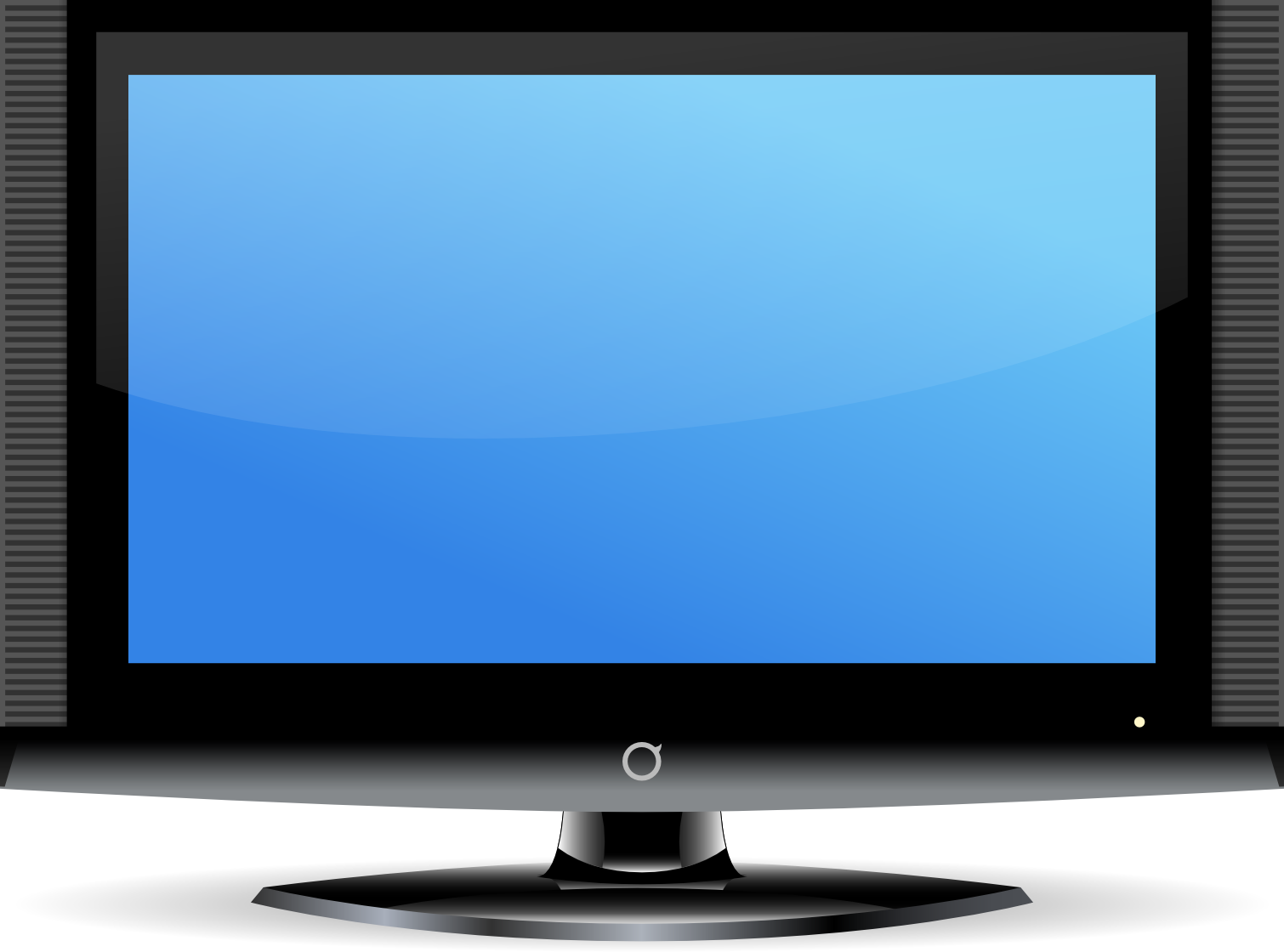 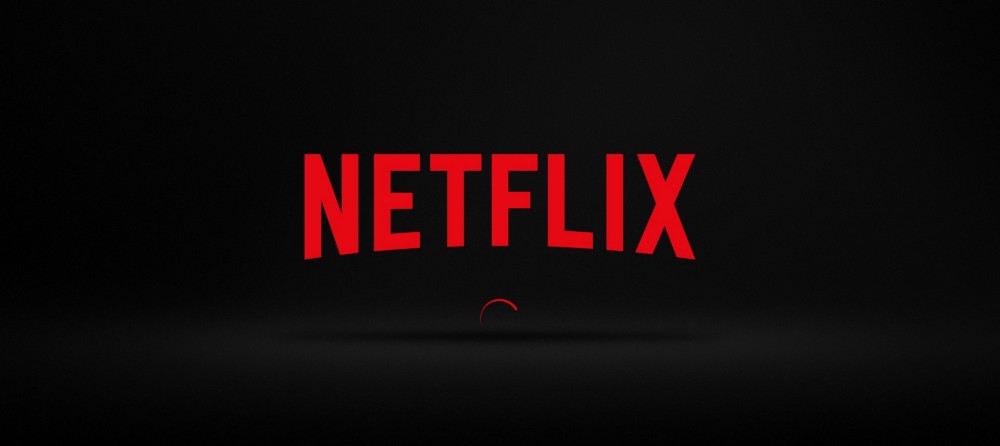 Memrise
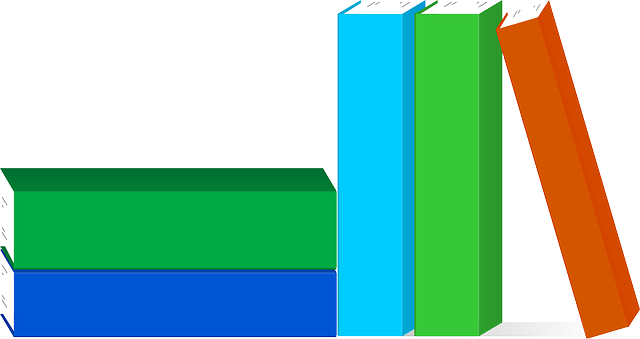 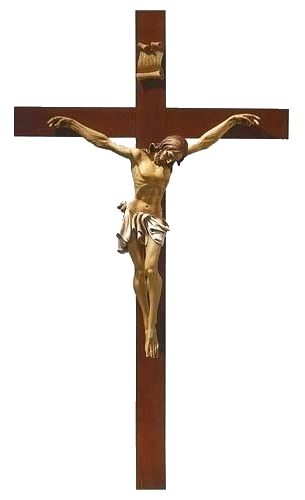 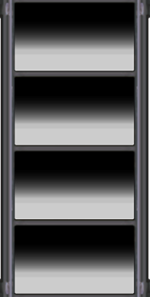 BBC Bitesize
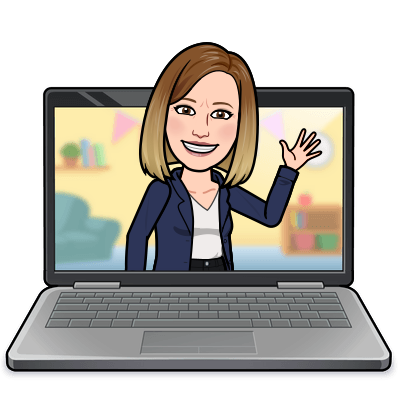 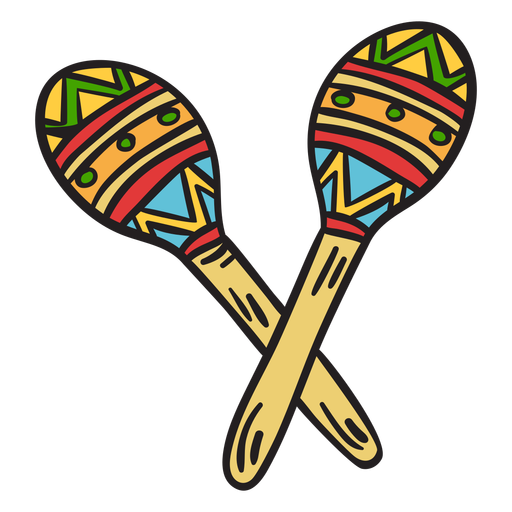 Linguascope
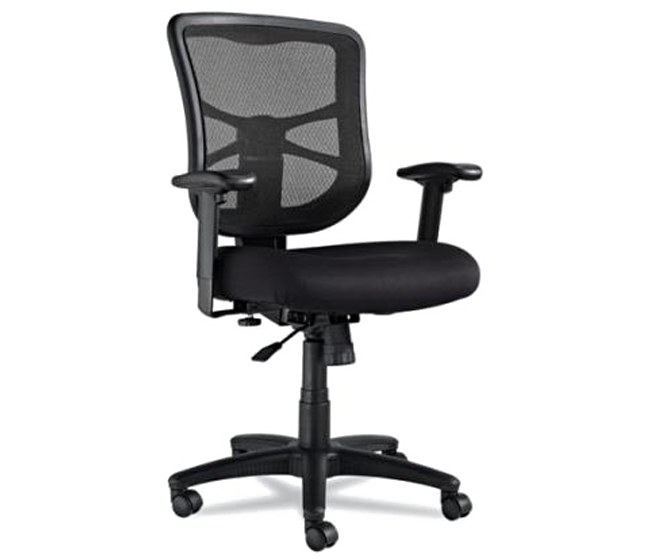 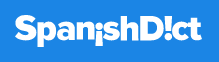 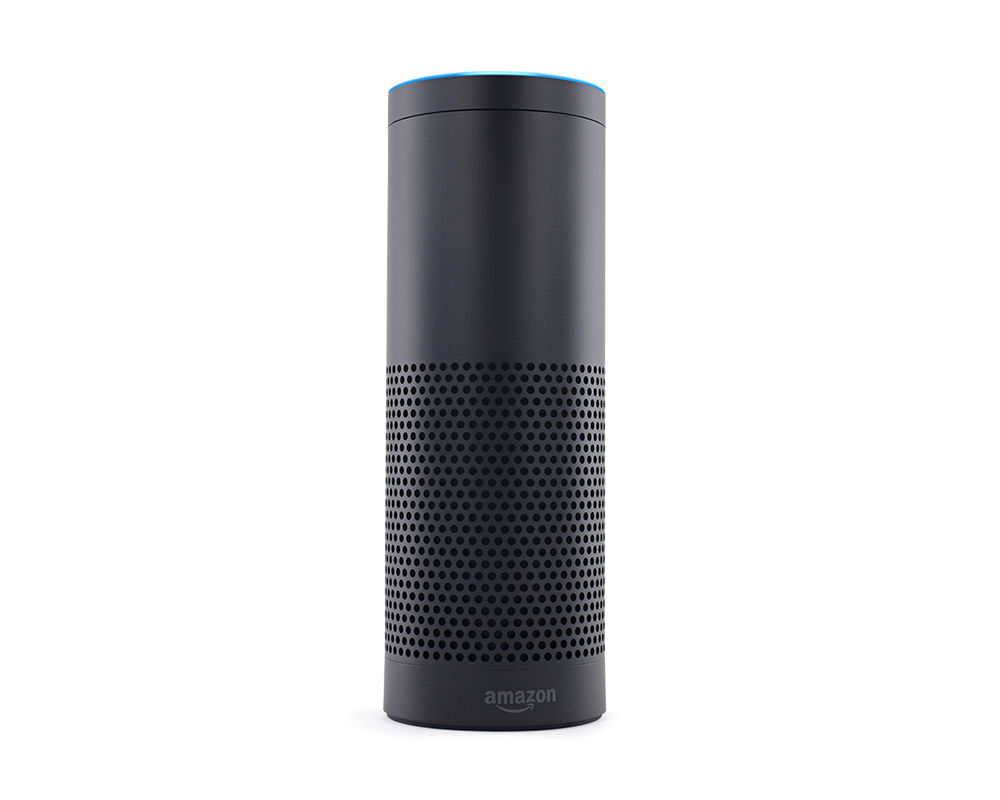 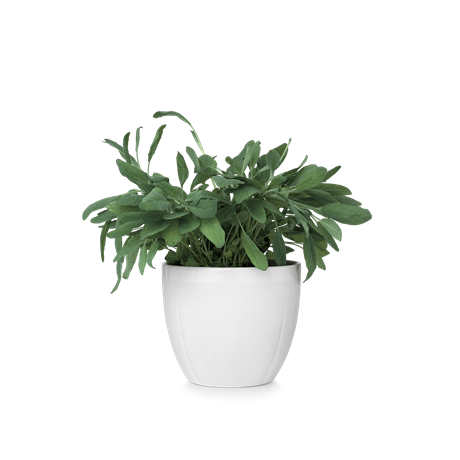 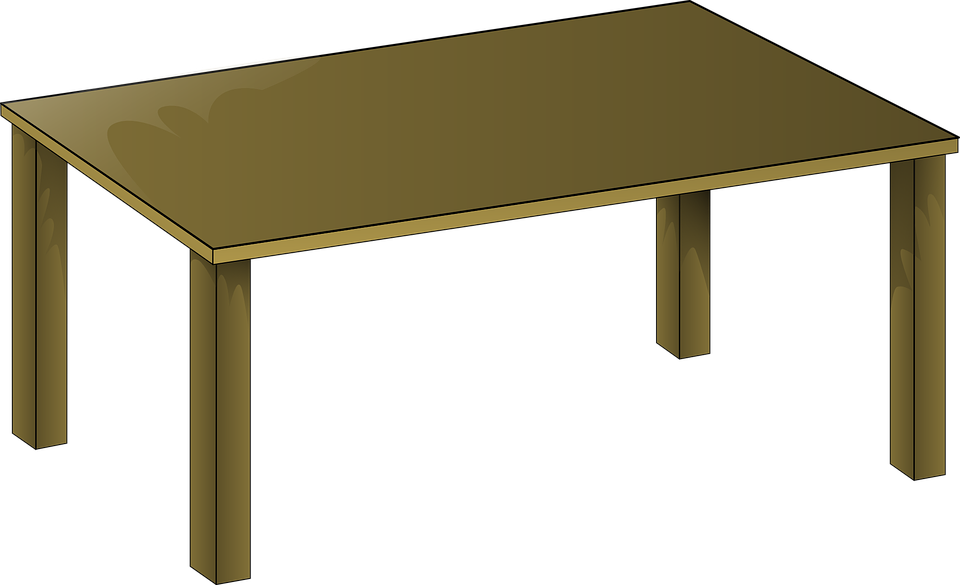 Duolingo
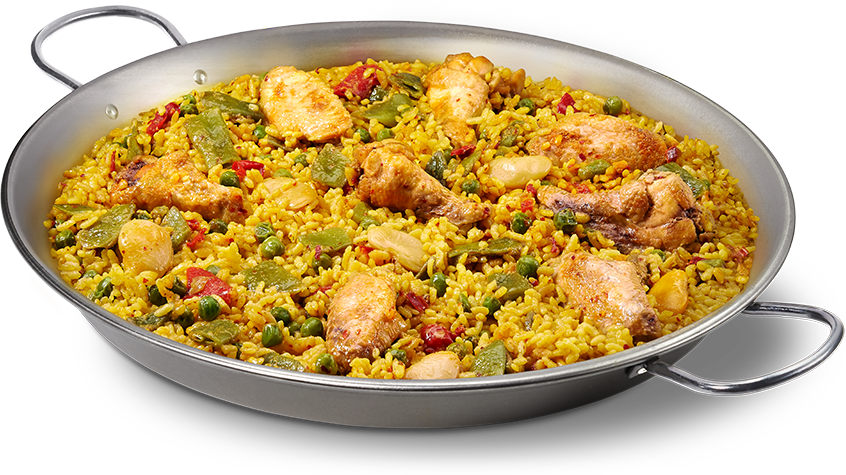 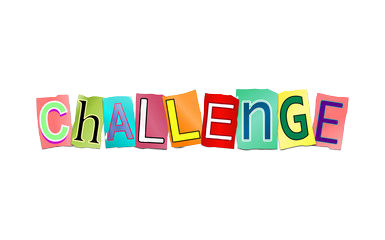 Languages Online
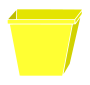 BIN!
Google
Translate
Sings